コンテンツ産業と著作権
1076644C 渡部倫太朗
著作権を取り巻く状況の変化
社会状況の変化
複製技術の発達
情報の大量流通
メディアの発達・多様化
大量消費社会の誕生
文化的状況の変化
文化産業の巨大化
市民文化活動の拡大
複合的、産業的、多次的作品の増加
作品のマルチユース
ユーザ・メディア・クリエイターが融合しつつある
著作権法改正
平成24年10月1日施行
「平成２１年の著作権法改正において違法と改められたダウンロードのうち、その音楽、映像等が有償で提供されているもののダウンロードに対して罰則を設けることにより、違法ダウンロードを防止し、もって音楽等に係る文化の振興及び産業の健全な発展に寄与するために必要なものです。」
「違法ダウンロード」の刑罰化
海賊版ということを知ってダウンロードすると刑罰の対象
DVDなどのリッピング違法化
2年以下の懲役もしくは200万円以下の罰金、あるいはその両方
親告罪(被害者が訴えないと罪に問われない)


→柔軟な運用、今後の効果の検証が必要
SOPA (Stop online piracy act)
「オンライン海賊行為防止法案」2012/1 アメリカ
海賊版を載せた海外サイトへのアクセス遮断をプロバイダに命令できる
海賊版が購入されてもその送金の停止を命令できる
侵害サイトを検索エンジンの検索結果から削除するよう命令できる
オンライン上の海賊版をアメリカから規制できるようにする法案

Google, Facebook, Twitterなどのネット企業が相次いで反対
1/18をSOPA Black Out Dayとして抗議活動
1/20　PIPA(知的財産法)を含めた両法案採決を無期延期
ACTA(Anti-counterfeiting trade agreement)
「模倣品・海賊版拡散防止条約」2012/2
海賊版・模倣品の輸入・販売について
裁判所が差し止めを命令できる
「みなし賠償金額」を採用して、損害賠償請求をしやすくする
刑事罰を科す

これらのことを加盟国に求める

欧州各国の若者・ネットユーザーが抗議
「ACTAはインターネット上の検閲を許し、表現の自由とプライバシーに反する過度の政府介入」
[Speaker Notes: インターネットについて
▪インターネットサービスプロパイダへの監視義務の強制
▪著作権侵害が疑われるウェブサイトの強制シャットダウン
▪ISPから捜査当局への情報提供

その他
▪アクセスコントロールの回避に刑事罰の方向
▪仮処分に関して、権利者の言い分が正しいと判断した場合に仮処分ができたが、その判断をせずに仮処分ができる
▪訴訟に関して、敗訴者が勝訴者の弁護費用を負担

反対派は、基本的人権、特に表現の自由や通信の秘密を脅かす可能性が非常に高いとしている。ウィキリークスにより公表された条文案によれば、ネット回線を強制的に切断する権限を与える案や、国境警察によるパソコンやiPod内のファイル検閲を認める内容などが多く含まれ、著作権の非親告罪化や法定損害賠償も議論の対象となっていた。福井健策は表現の自由の制約に直接つながる条項は削除されたものの、既存の著作権の枠組みやネットの自由からは一線を越える内容を多く含んでいるとしている。 電子フロンティア財団（EFF）をはじめとする市民団体は、協定の交渉プロセスに市民団体や新興国、公衆を含めなかったことをポリシー・ロンダリングだと批判している。一般社団法人インターネットユーザー協会（MIAU）は日本主導の協定なのに管轄が明らかでないことや外務省が当初「［条文案の日本語訳の］作成予定はない」と発言していたことを指摘している。国境なき医師団などはジェネリック薬の供給を脅かすとして協定への懸念を表明している。欧州連合及び欧州連合の多くの加盟国による署名は、協定反対の意思を表明する欧州議会の交渉人カデル・アリフの辞任及びヨーロッパ全土に渡る抗議運動を引き起こした。]
TPP(環太平洋経済連携協定)
域内の関税撤廃
非関税障壁を減らす

知財関連の項目が参加国の対立を招いている
米国にとってコンテンツ産業は大きな輸出産業
[Speaker Notes: 商工会議所、全米映画協会、全米レコード協会、全米出版社協会、ビジネスソフトウェア連合、バイオテクノロジー産業協会などのロビイング団体]
TPP知財文書
「ACTAに盛り込めなかったものをTPPに入れようとした」(ACTAプラスと言われることも)
著作権保護期間の延長
著作権・商標権侵害の非親告罪化
法定賠償金制度の導入
アクセスガードなど、DRM単純回避規制
真正品の並行輸入に広範な禁止権
米国型プロバイダの義務・責任の導入
音・匂いにも商標
診断・治療方法を特許対象に
医薬品データの保護　　　　　など
著作権保護期間について
現在の日本では
著作者の生前ずっと+死後50年間(映像は公表から70年間)
C.f. 特許は登録から20年間
最古の著作権法、アン女王法では公表から14年間
90年代に欧米では相次いで50年から70年に延長

保護期間の延長は必要？
大きな利益になるわけではない
著作権者を探すコスト
文化が停滞する可能性
二次創作の停滞
日本として国際収支の問題
[Speaker Notes: 米国1998年ミッキーマウス保護法]
非親告罪化について
被害者の告訴がなくても検察が訴追できるように
利点
手順が簡単になる
権利者の「泣き寝入り」を防げる
欠点
二次創作・三次創作作品などへの影響
E.g. パロディ、同人誌、カヴァーなど
日常生活における著作権侵害
E.g. コピー、ウェブ上のデータの使用など
これらの暗黙の了解の上に成り立つ領域へ少なからぬ悪影響を及ぼしうる
コンテンツ産業と著作権を取り巻くいろいろな概念について
クリエイティブ・コモンズ
フェアユース規定
DRM
コンテンツ産業における収益モデルの見直し
海賊党の動き
クリエイティブ・コモンズ
コピーライト-PD(パブリック・ドメイン)の間に6つの制約の異なるライセンスを設定
Some Rights Reserved (≠All Rights Reserved)
作品の改変を許可するか、作品の営利目的の利用を認めるか、この2つの質問に答えることで振り分ける

コンテンツに対して柔軟な権利の運用ができる
「暗黙の了解」の範囲をシンプルに明示することができる
フェアユース規定
著作権侵害に関しての、例外規定
パロディなど
目的や規模に照らして「公正な利用」には著作権者の許可が不要
著作権を柔軟に運用するための規定

E.g. Google Books, Sony ベータマックス訴訟, Napster訴訟
DRM
Digital Rights Management「デジタル著作権管理」
デジタルデータとソフトウェアによって第三者による複製、再生などを困難にする技術
E.g. 　コピーワンス、ダビング10など

消費者の権利の制限という批判も
収益モデルの見直し
情報の高速化、技術の発達などにより、既存の収益モデルに変更が必要なのでは？
C.f. CDの売上の低下、ライブイベント、「一億総クリエイター時代」
E.g. “In Rainbows”、ボーカロイド、オンデマンド
海賊党の台頭
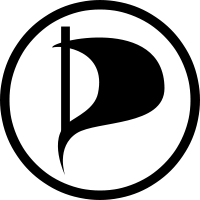 海賊党(Pirate Party)とは
主張
「情報の自由」
「市民の人権と直接民主主義の推進」
「著作権など知的財産制度の見直し」
「匿名での通信の自由とプライバシーの擁護」
「ネットへの無制限のアクセス」
著作権について
私的複製やフェアユース規定など例外規定の拡充
著作権保護期間の短縮
DRMの禁止
スウェーデン、ドイツなどで活発
反ACTAデモでも活躍
提言
保護期間の存置あるいは短縮
文化の活性化、アーカイヴィングなどに利点があるのでは
著作権の任意登録制
トレーサビリティ、著作権運用の簡易化
任意で、登録された作品には保護期間や司法制度などで優遇
クリエイティブ・コモンズのようなパブリック・ライセンスの普及
暗黙の了解、グレーゾーンを明示する
コンテンツのアーカイヴィングの促進
DRMや、その他の技術の活用
フェアユース規定のような例外規定を設ける
論点
クリエイター、コンテンツと知的財産権の好ましい関係
保護期間の延長の是非
コンテンツ産業の新たな収益モデルの可能性
コンテンツ産業と技術の好ましい関係
海賊党の是非　　　　　　など